Муниципальное казенное дошкольное образовательное учреждение «Детский сад № 1 «Гуси – лебеди» п. Ола»
Отчет о работе кружка «Степ-аэробика» 
Образовательная область «Физическая культура»
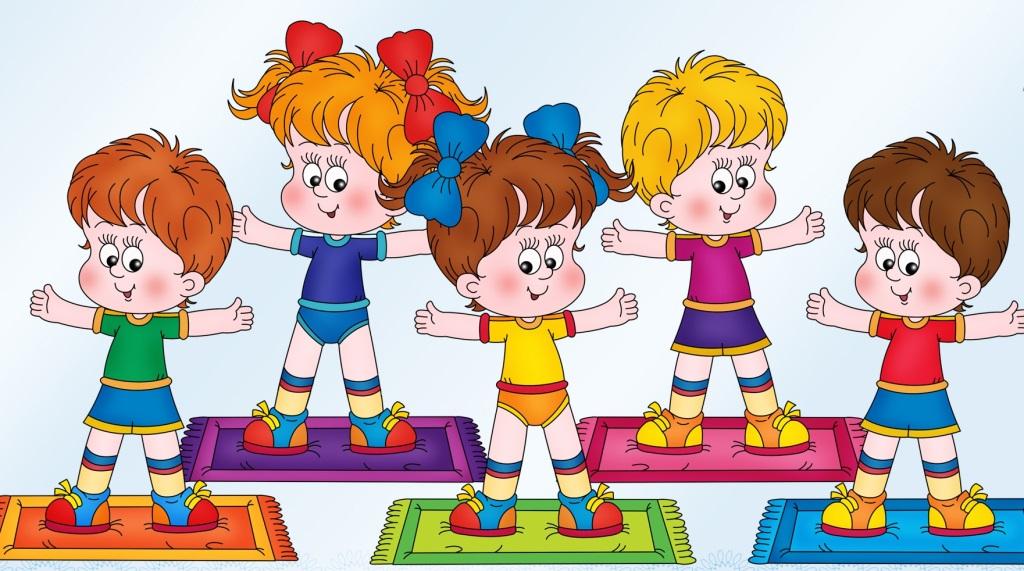 Подготовил  руководитель физ. воспитания
М.И. Муравлёва
В настоящее время проблема физического воспитания детей дошкольного возраста занимает важнейшее место в современном обществе.
Именно в этом периоде закладываются основы: здоровья и правильного физического развития, формируются двигательные способности, интерес к занятиям.
Двигательная активность стала занимать более чем скромное место в жизни современного ребёнка-дошкольника
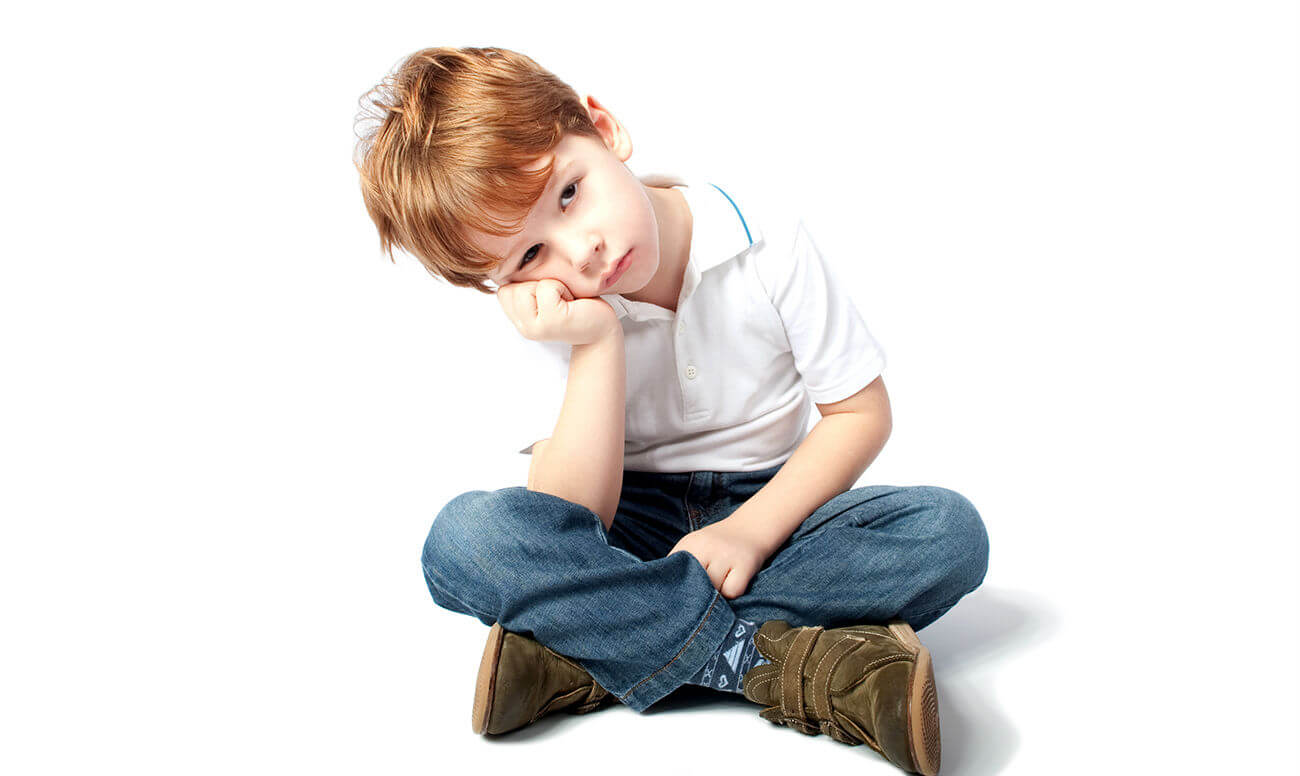 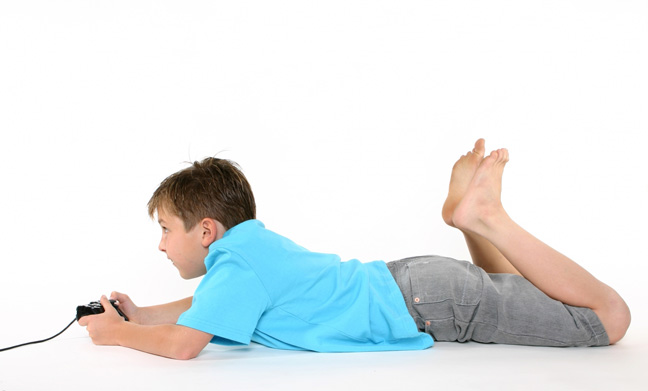 Цель работы:
Создание условий для формирования у детей дошкольного возраста потребности в двигательной активности и физическом совершенствовании.
Создание положительного психологического настроя у детей
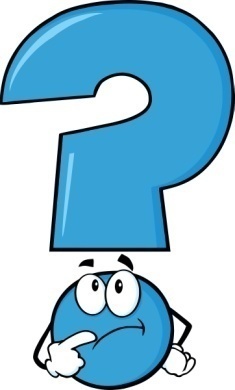 Задачи:
развивать координацию движений.
развивать основные физические качества (силу, выносливость, быстроту, координацию, ловкость, гибкость).
расширять двигательный опыт детей.
развивать эстетический вкус и интерес к занятиям
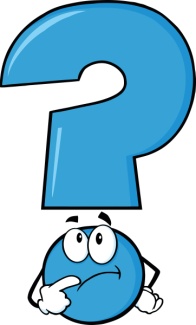 Степ-аэробика – это комплекс ритмических движений под музыку с использованием степ-платформ.
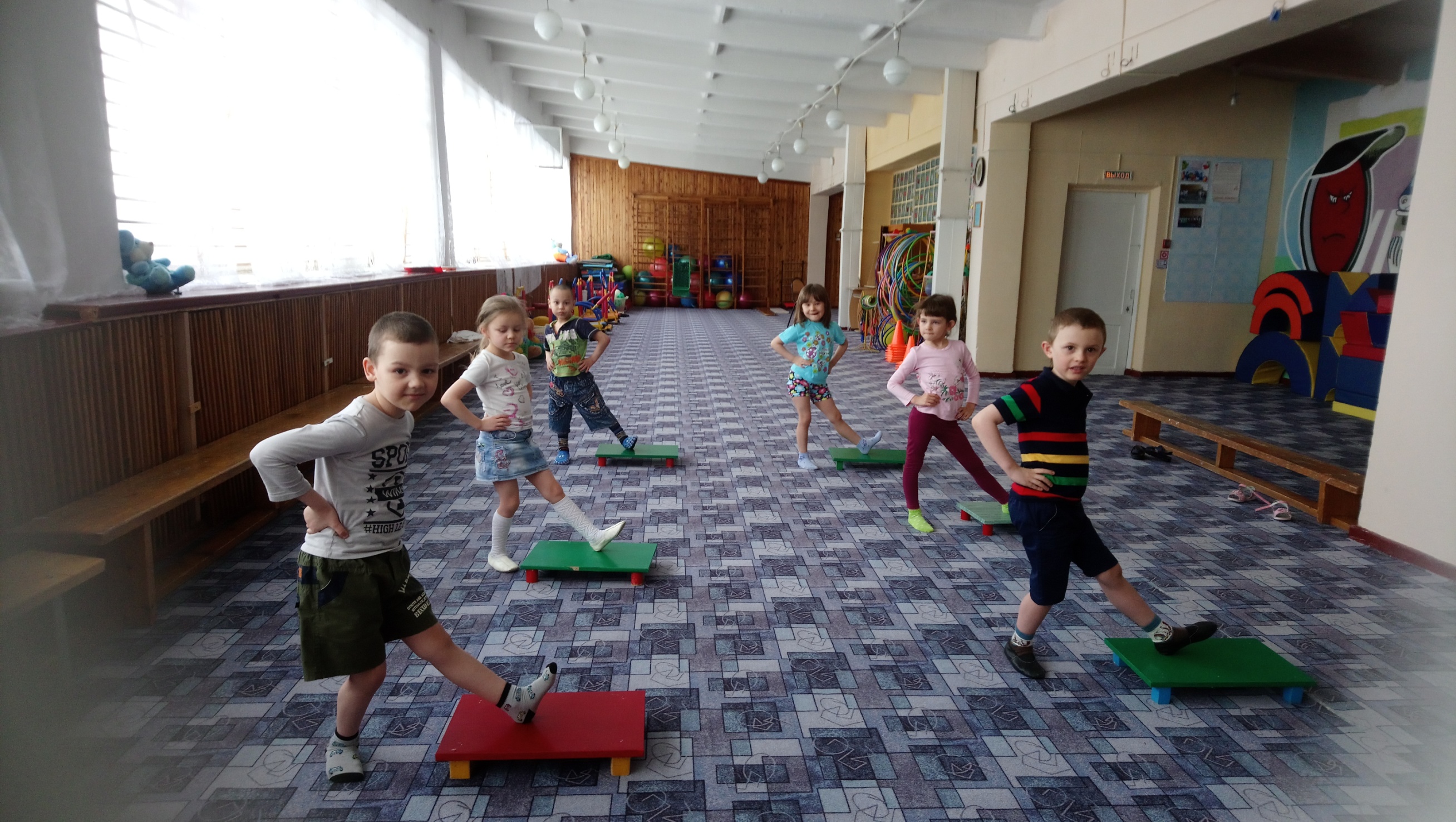 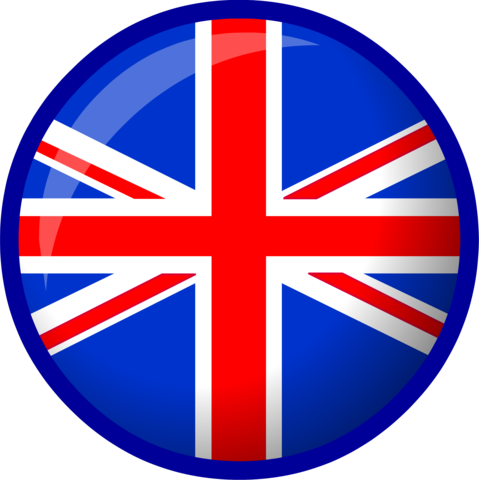 Степ-аэробика
«Степ» в переводе с английского языка означает «шаг»
Шаговая аэробика не требует излишнего сосредоточения и концентрации мыслей на правильном усвоении тех или иных движений
Значение степ-аэробики:
Стойкий интерес к занятиям физической культуры
Развитие уверенности, ориентировки в пространстве
Развитие общей уверенности
Совершенствование точности движений
Воспитание физических качеств: ловкости, быстроты, силы, гибкости, пластичности.
Эффективность физической нагрузки
На занятиях по степ - аэробике решаются следующие задачи:
Укрепление здоровья
Совершенствование психомоторных способностей
Повышение эмоционального уровня, психорегуляции
Укрепление здоровья:
Способствовать оптимизации роста и развитию опорно-двигательного аппарата;
Повышать работоспособность и двигательную активность;
Формировать правильную осанку;
Содействовать развитию и функциональному совершенствованию органов дыхания, кровообращения, сердечно - сосудистой и нервной систем;
Развивать потребность в систематических занятиях спортом.
Совершенствование психомоторных способностей:
Развивать двигательные качества: мышечную силу, выносливость, быстроту, гибкость и координационные способности;
Развивать чувство ритма, музыкальный слух, память, внимание, умения согласовывать движения с музыкой;
Способствовать улучшению психического состояния, снятию стрессов;
Формировать навыки выразительности, пластичности и грациозности движений;
Развивать чувство уверенности в себе.
Повышение эмоционального уровня, психорегуляции
Воспитывать умения эмоционального выражения, раскрепощенности и творчества в движениях;
Развивать чувство товарищества, взаимопомощи;
Воспитывать коллективные движения (синхронность).
«Давайте познакомимся с некоторыми из  основных  движений в степ-аэробике»
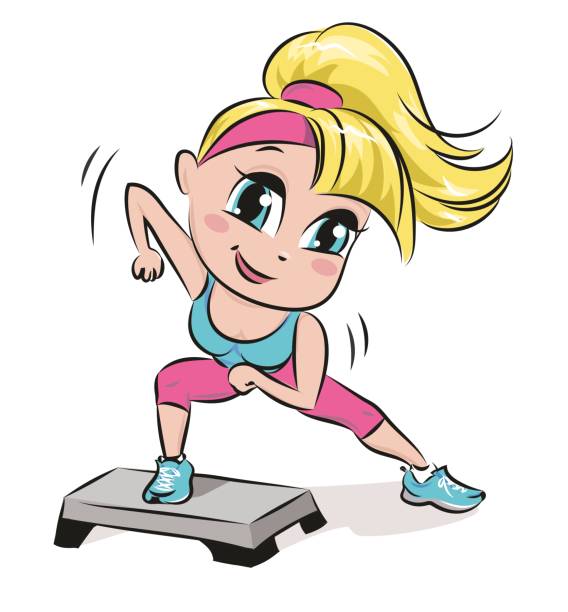 «Бейсик-степ» (шаг на степ)
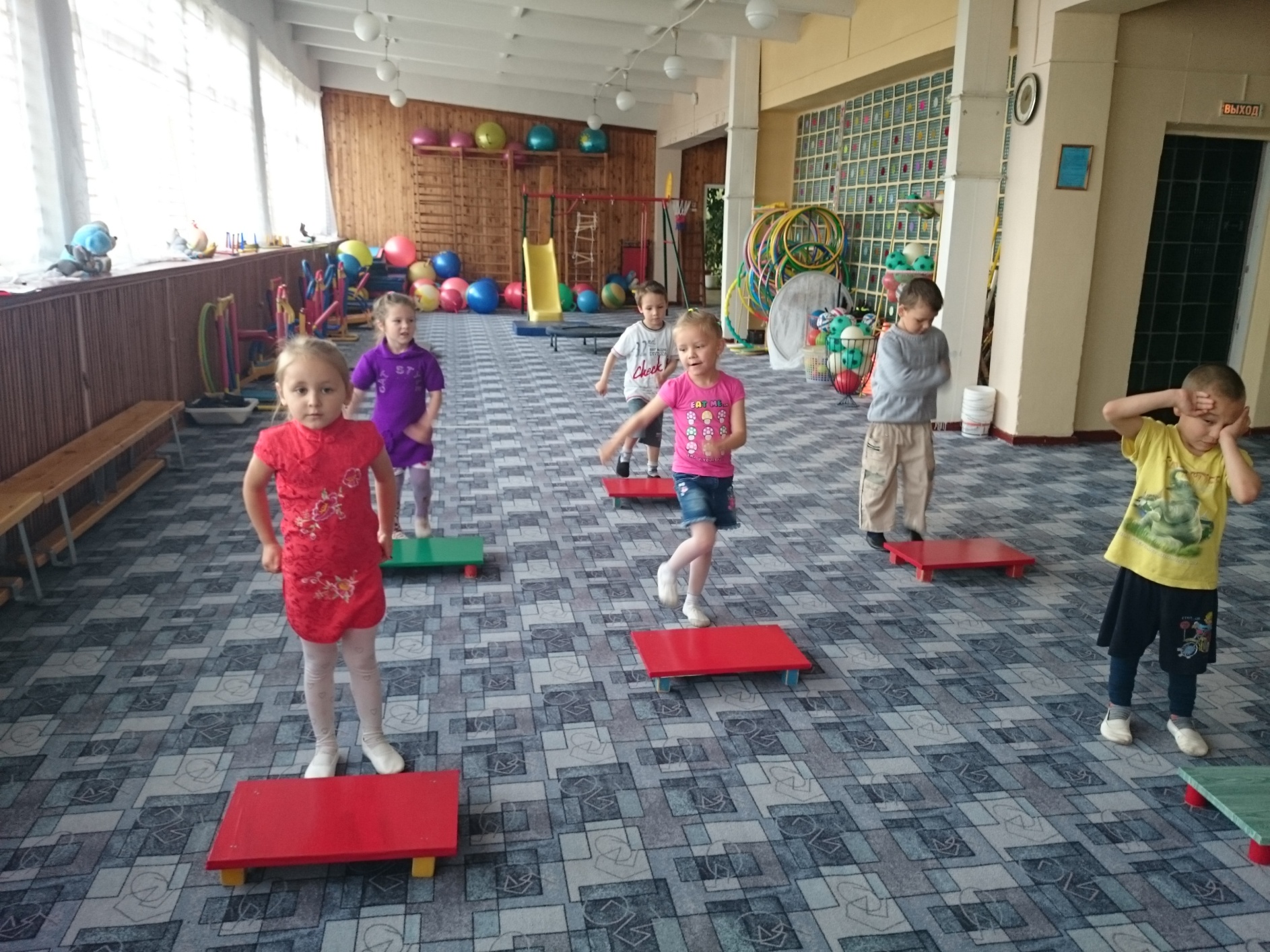 Самое простое упражнение, заключается в «нашагивании» на степ-платформиу
«Степ-ап» (носок на степ)
-Под счет касаемся носком ноги степа попеременно
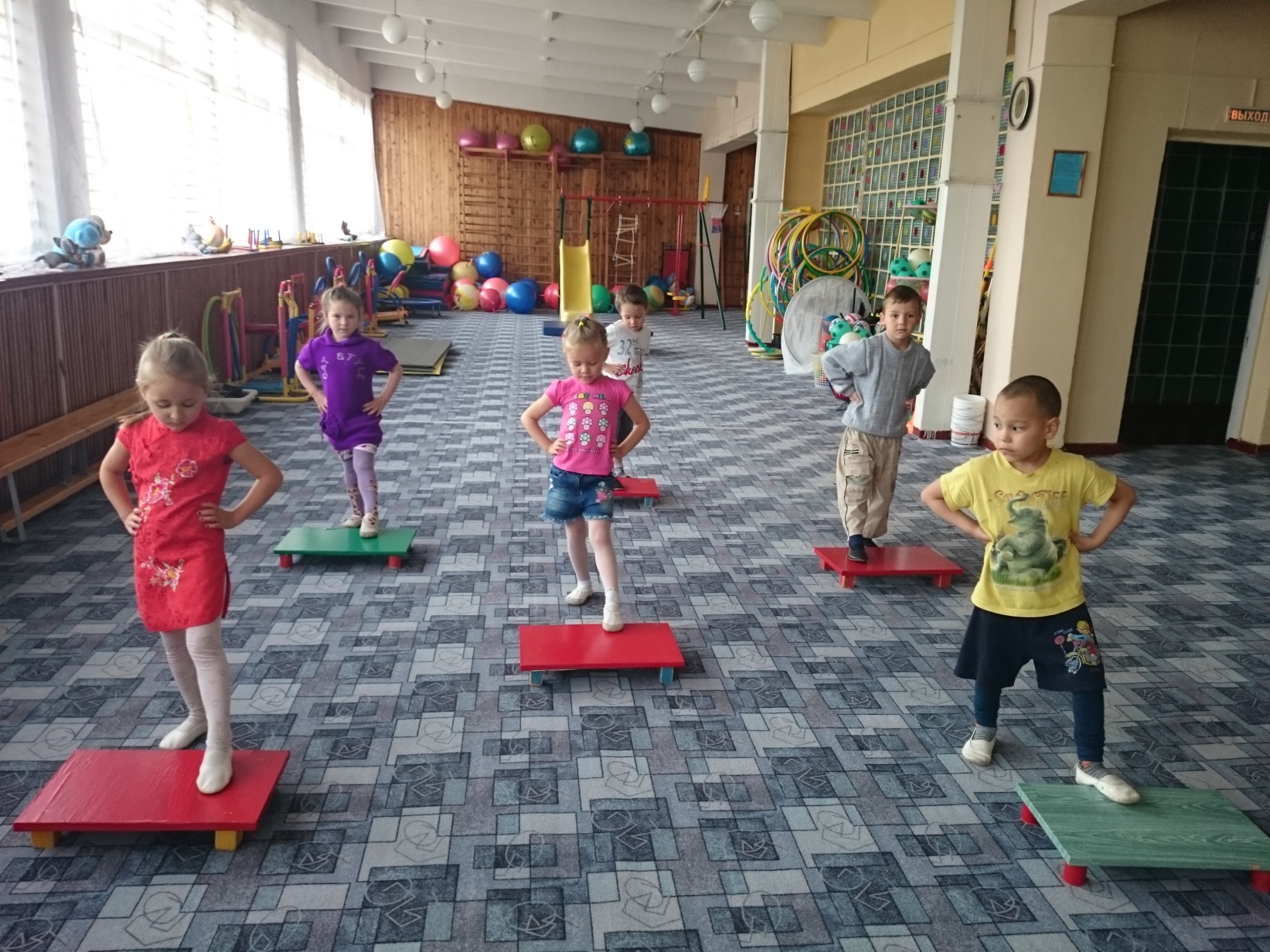 «Овер-зе-топ» (шаг в сторону)
-Под счет выполняется шаг в сторону со стэпа поочередно влево и вправо.
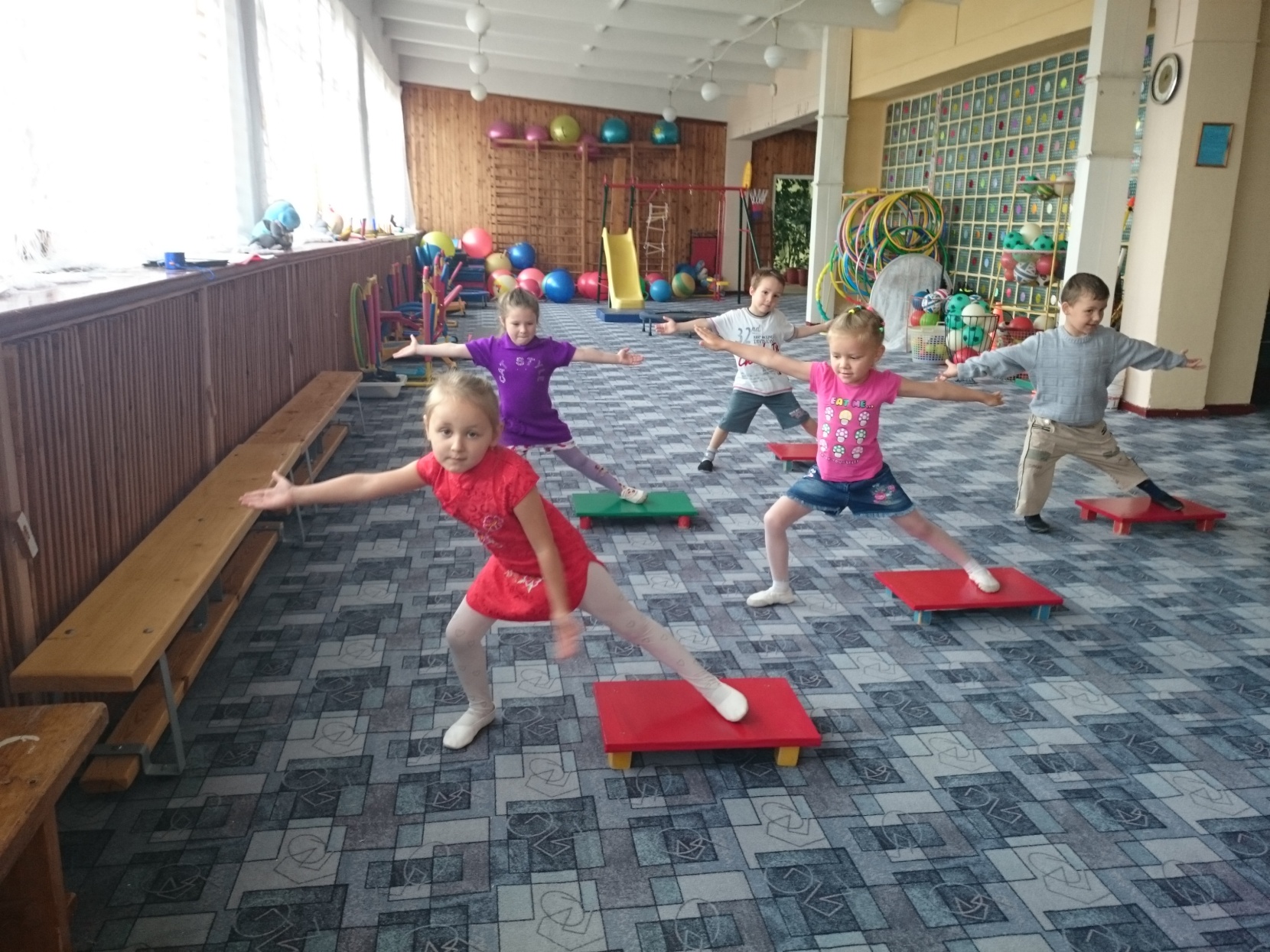 «Ви-степ»  (галочка)
В этом упражнении ноги на степ ставятся поочередно на противоположные стороны степа и опускаются в том же порядке, но уже ближе друг к другу, так что ход движений напоминает английскую букву V.
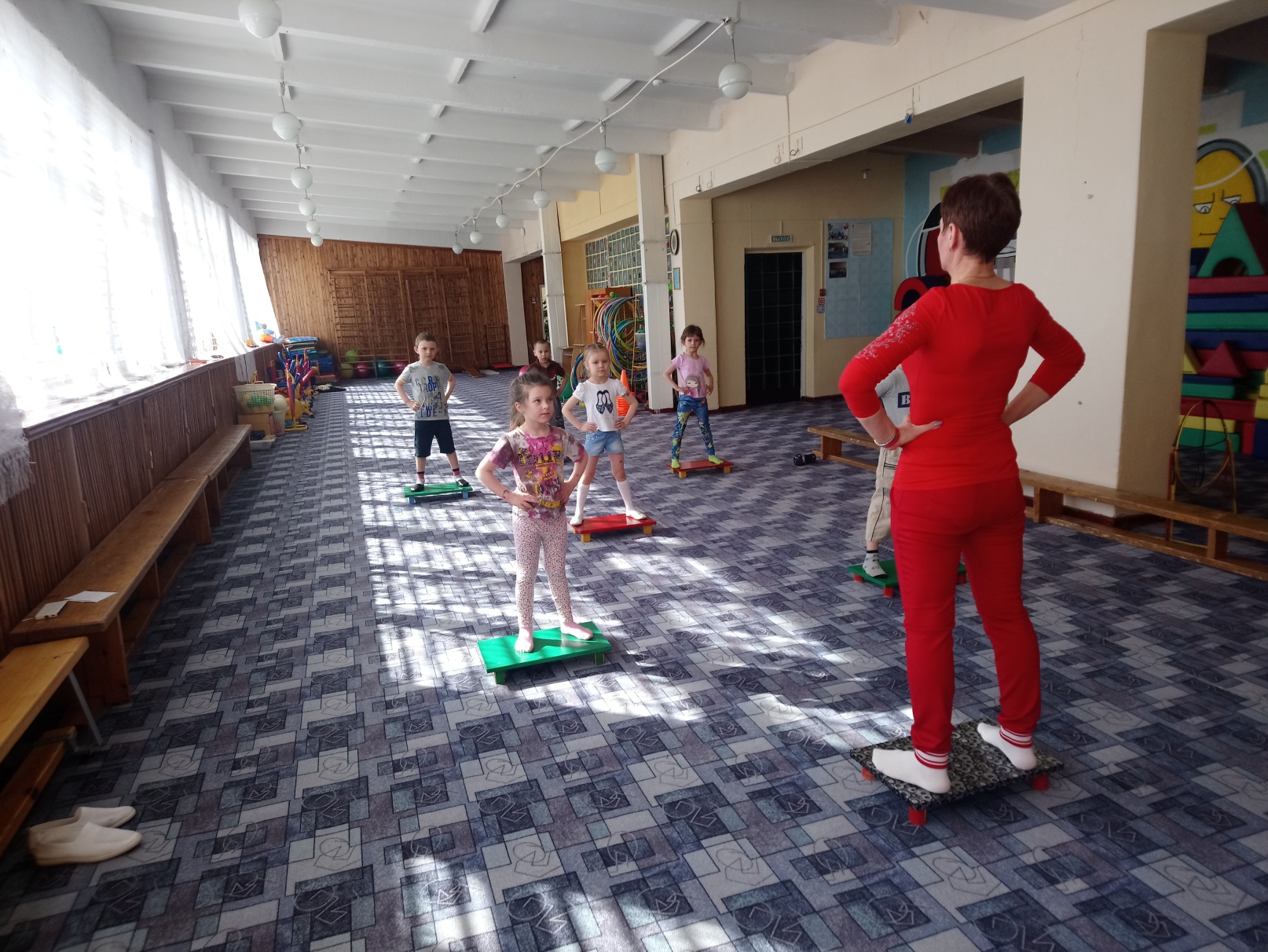 «Кик степ» (выброс ноги)
Поднимаясь на степ одной ногой, вторую нужно резко выбросить вперед от колена, изображая удар.
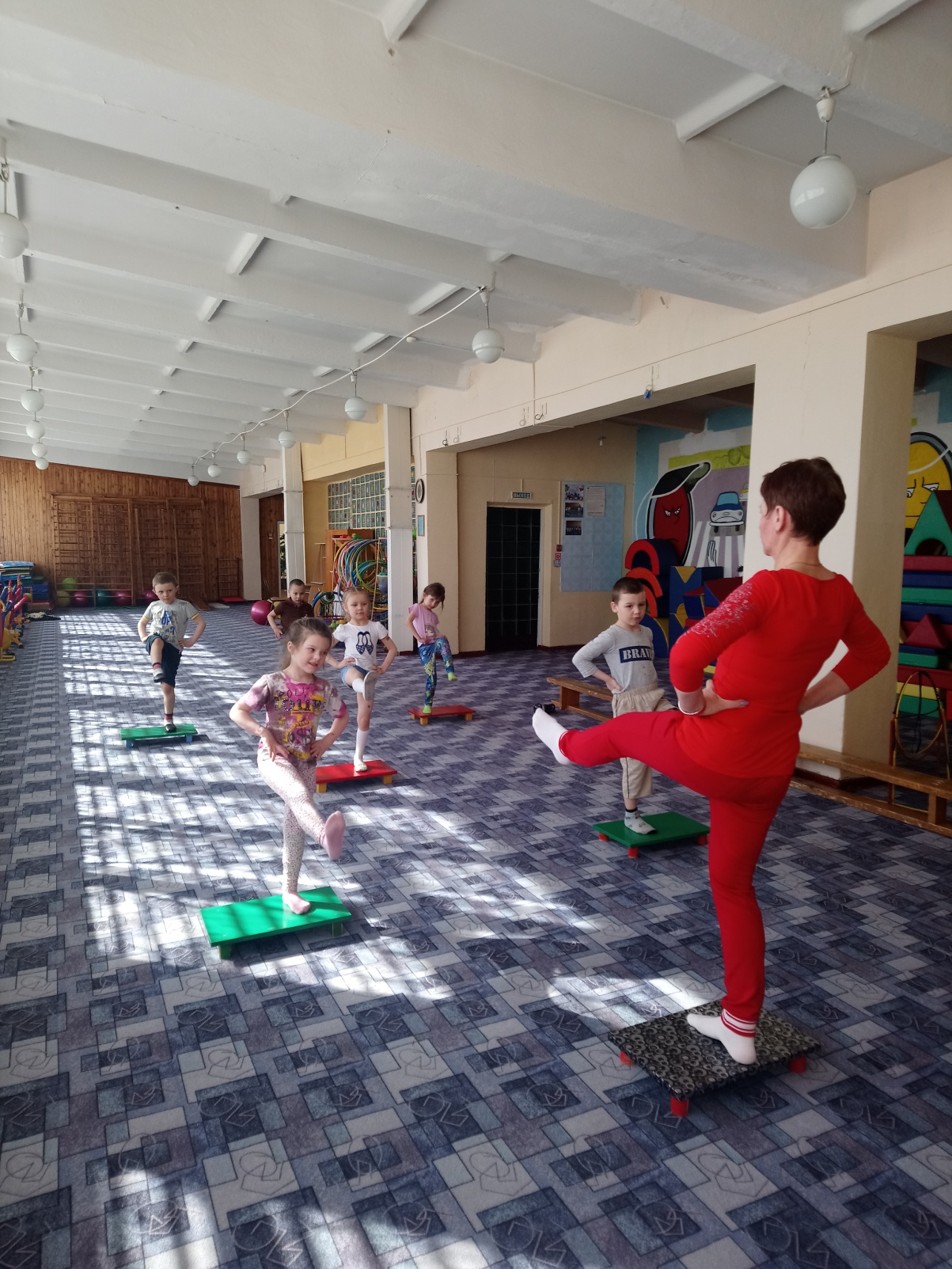 «НИАП» (шаг с коленом)
-Под счет выполняется шаг правой ноги на степ, левая – согнута в колене, руки разведены в стороны. Далее производится перемена ног.
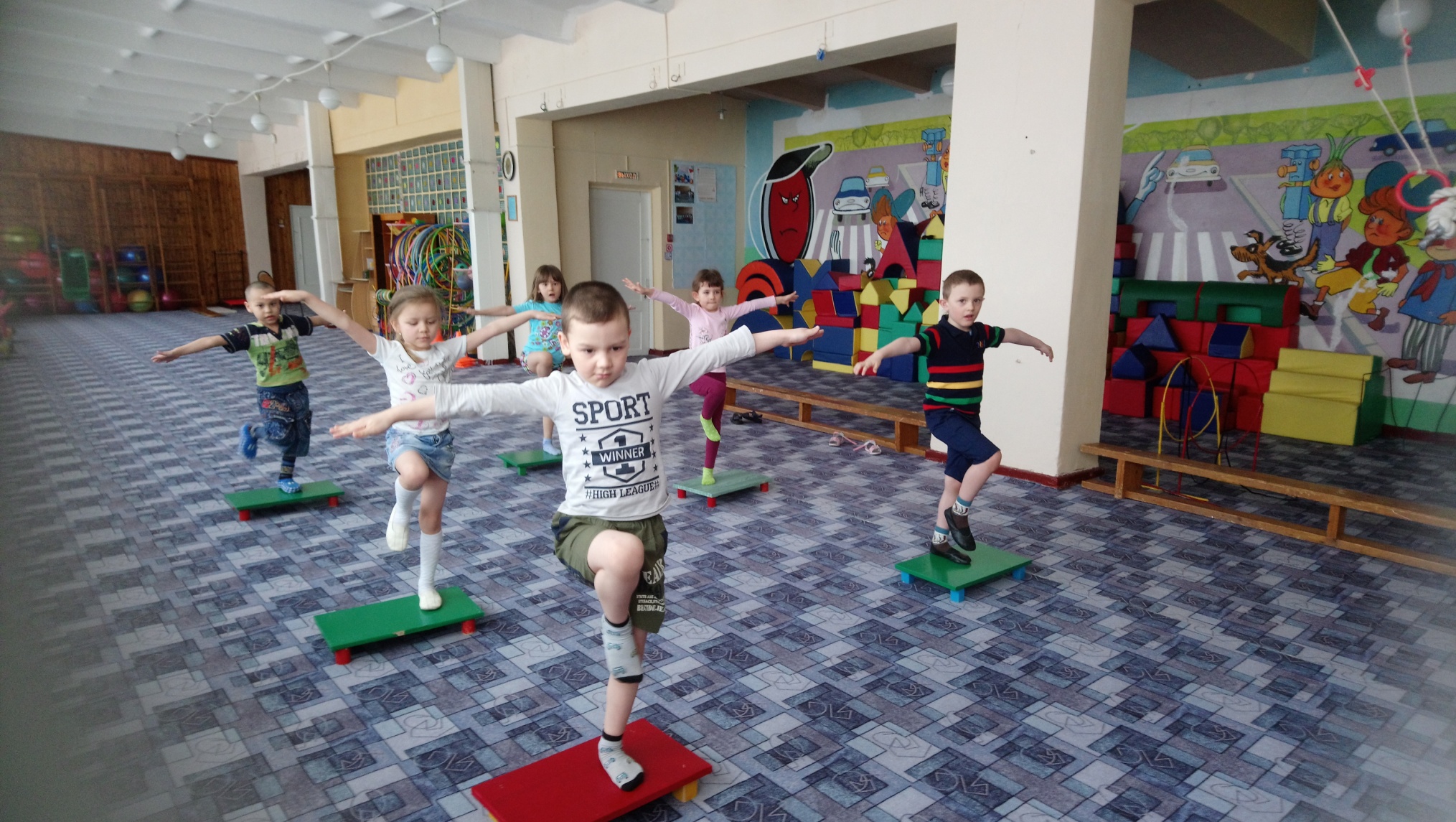 «Пяточка на степ»
-Под счет выполняется шаг правой ногой   в сторону со степа, левая – на пяточку степа. Далее –перемена ног.
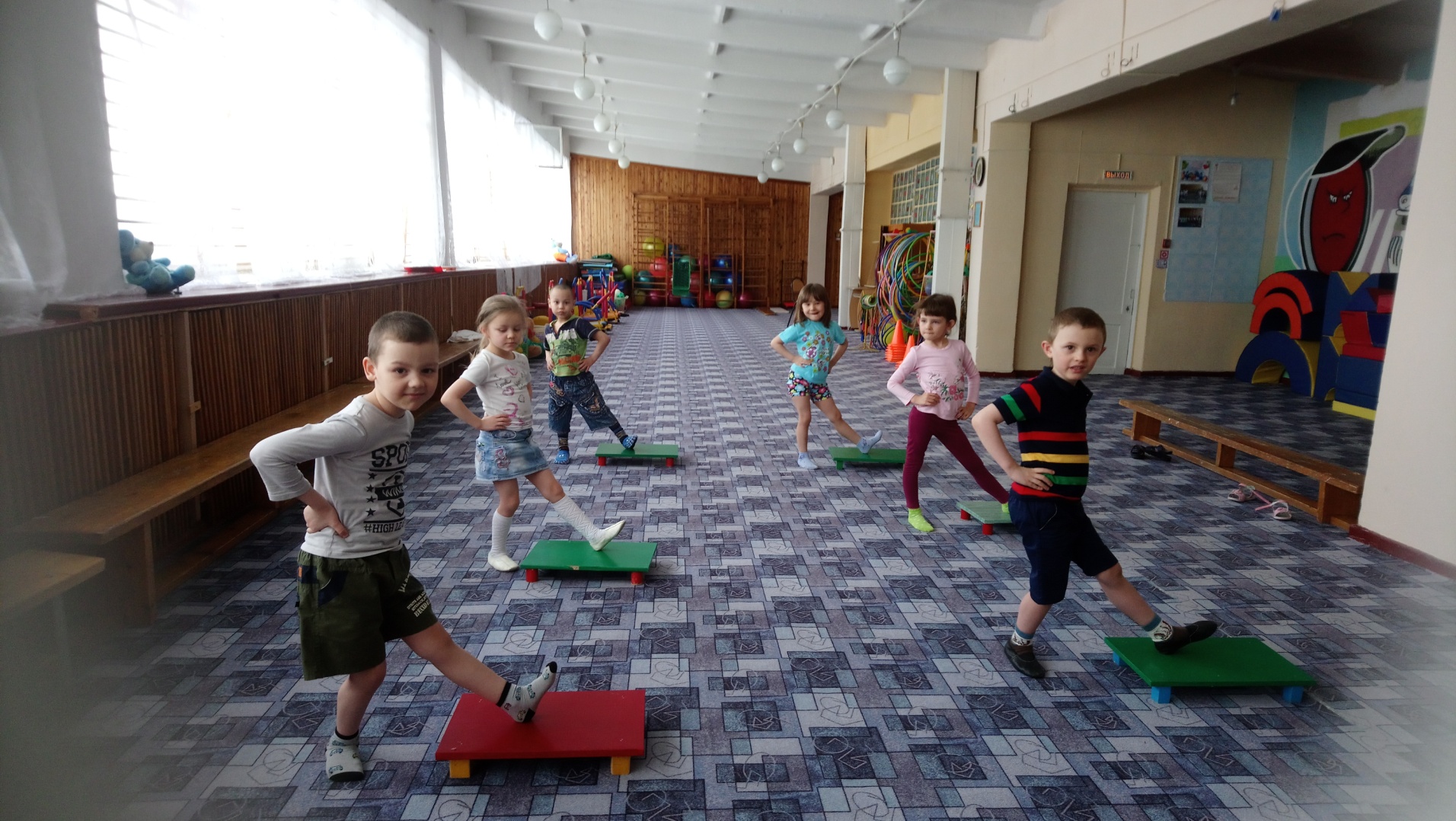 Правила техники выполнения степ-аэробики:
Выполнять шаги в центр платформы
Ставить на степ-платформу всю подошву ступни при подъеме, а, спускаясь, ставить ногу с носка на пятку, прежде чем сделать следующий шаг.
Опускаясь на степ-платформы, оставаться стоять достаточно близко к ней. Не отступать больше, чем на длину ступни от степ-платформы.
Не начинать обучение детей работе рук, пока они не овладеют в совершенстве, движениями ног.
Не подниматься и не опускаться со степ-платформы, стоя к ней спиной
Делать шаг с легкостью, не ударять по степ-платформе ногами.
За период работы  в данном направлении мною отмечена положительная результативность по следующим показателям:
Стойкий интерес к занятиям по физическому воспитанию, не иссякающий на протяжении всего учебного года
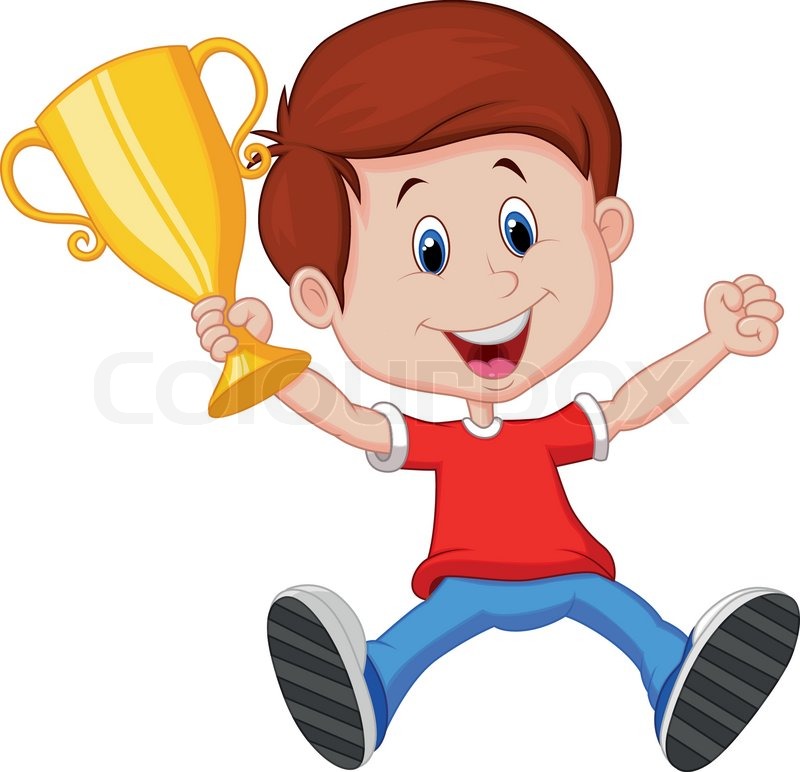 Улучшение пространственной ориентировки (вправо-влево)
Улучшение чувства ритма, синхронности движений
Улучшение таких физических качеств, как ловкость, быстрота, сила.
Комплекс упражнений «Барбарики»
Фрагмент занятия по степ-аэробике
Благодарю за внимание!!!
Шагайте правильно! Шагайте с удовольствием!
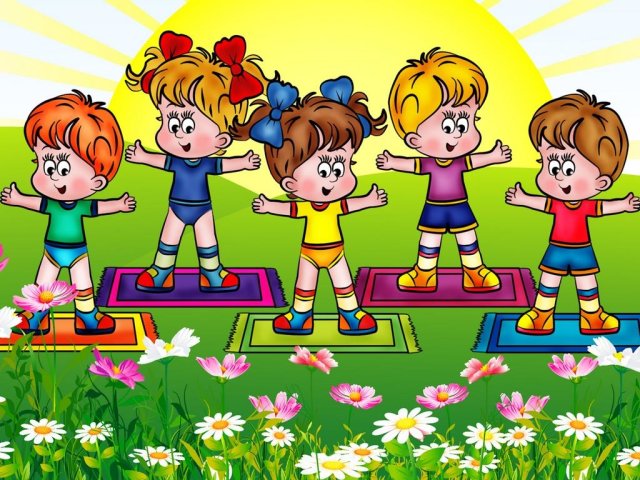